Welcome to ELA 1
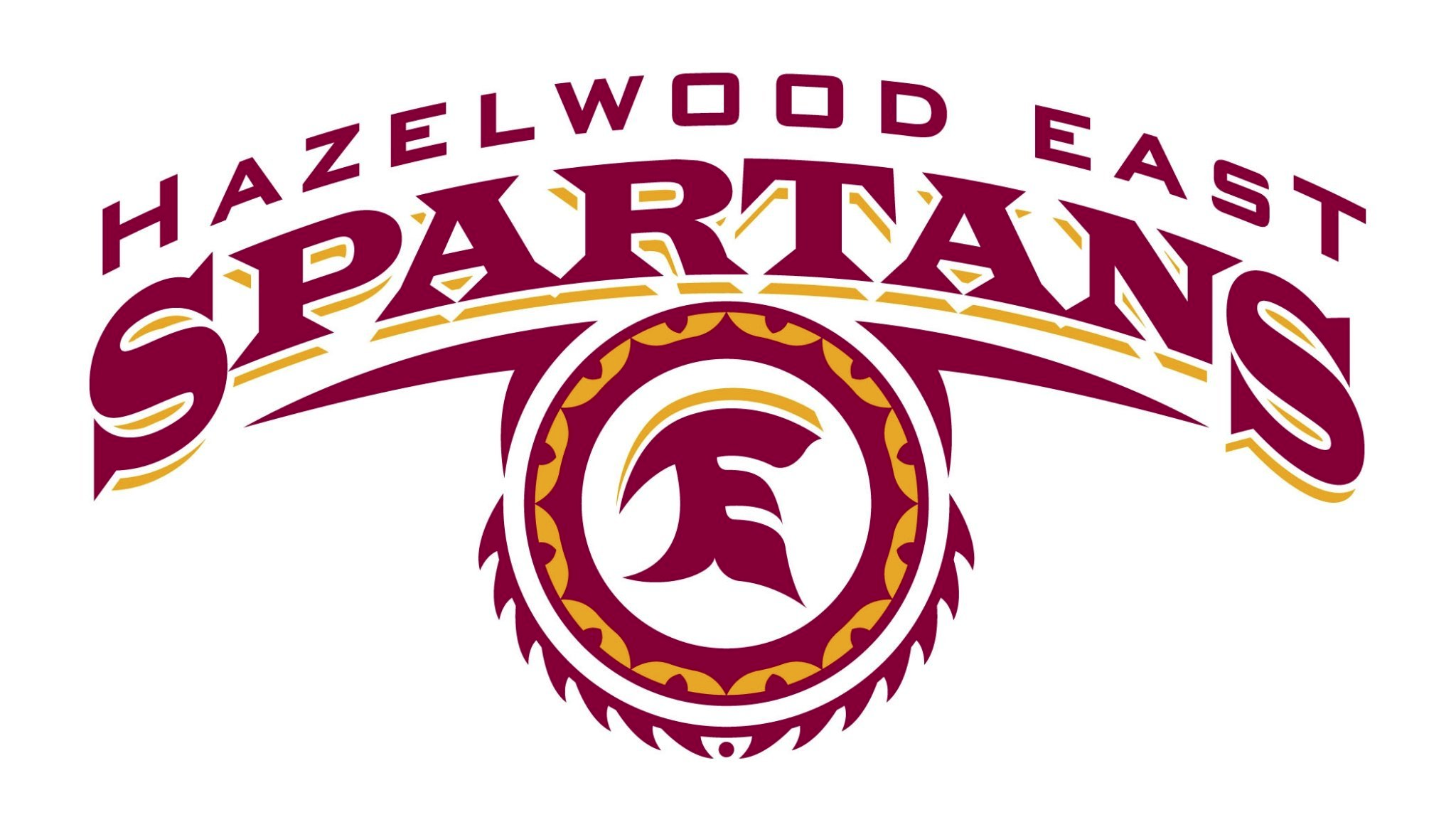 My name is Mr. Harshman
Take a moment and read over the syllabus.
Now, a little bit about myself…
This is my first year here at Hazelwood East.
Previously, I taught for 13 years at Gateway STEM High School in St. Louis Public Schools.
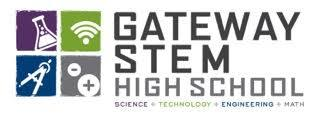 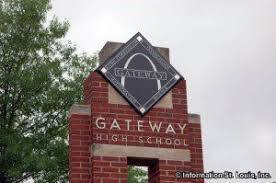 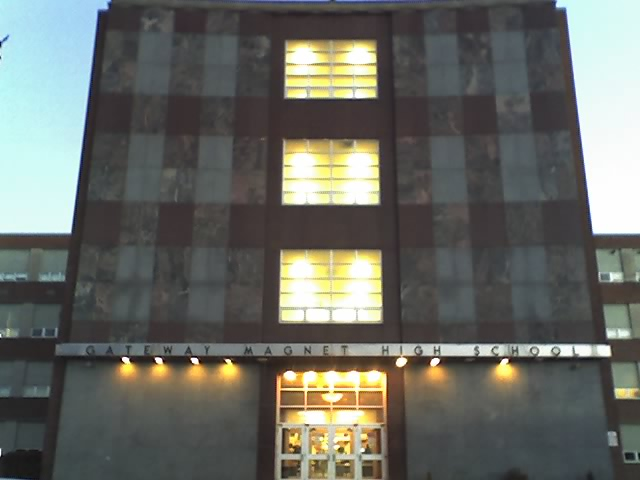 There I taught American Literature (Junior Lit.) for 5 years.
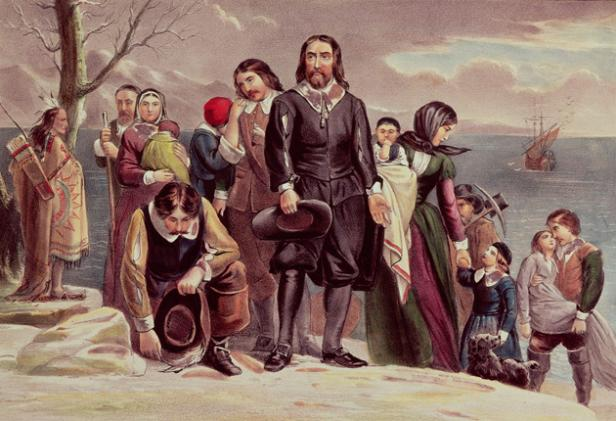 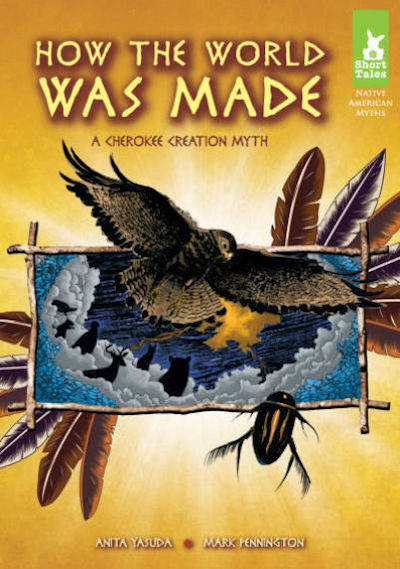 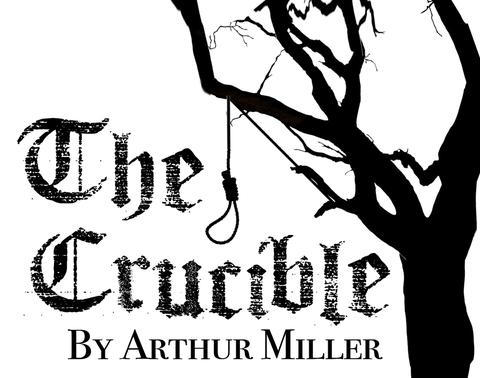 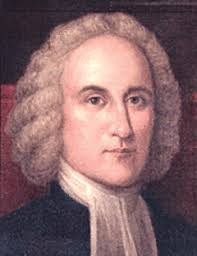 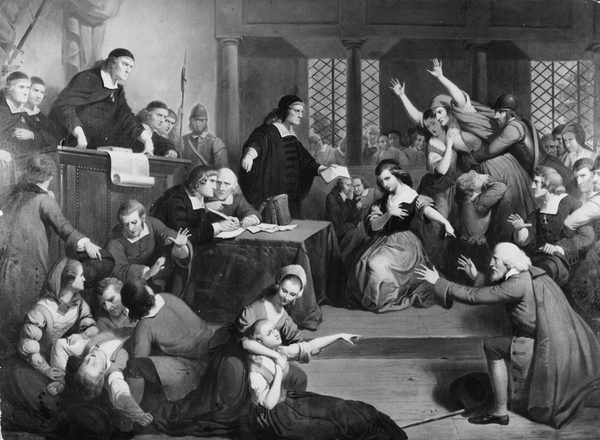 I also taught senior AP Literature for 3 years.
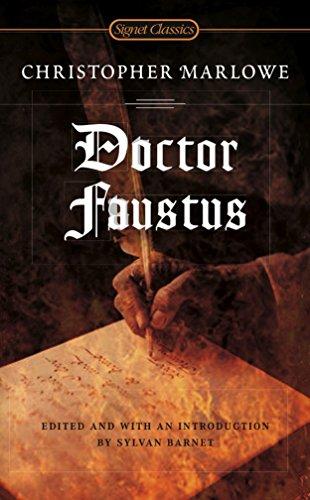 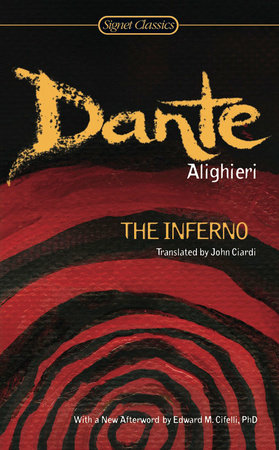 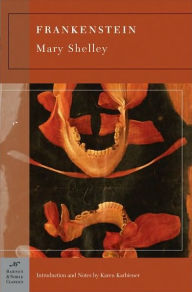 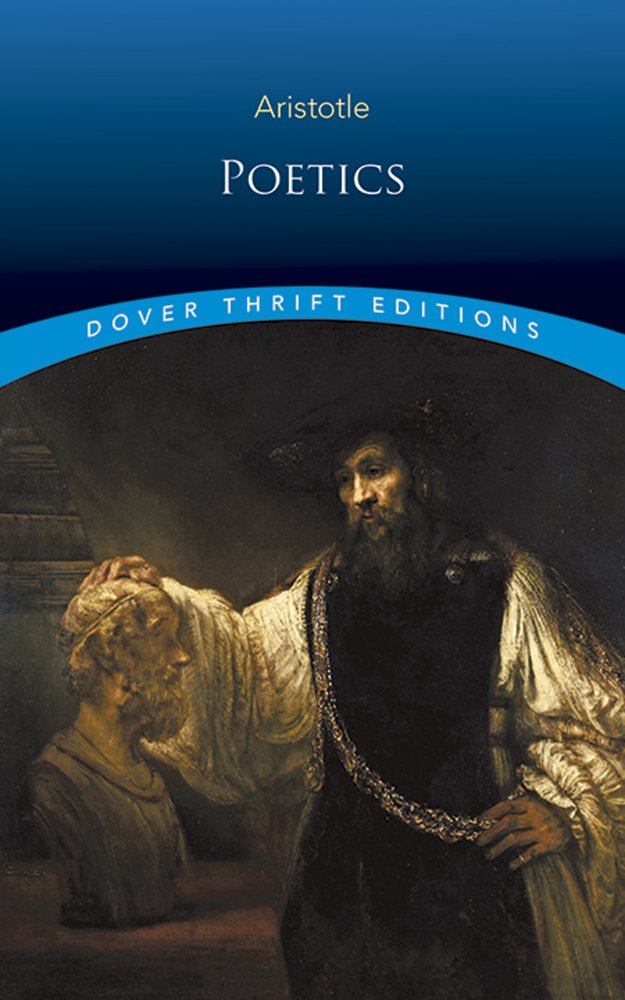 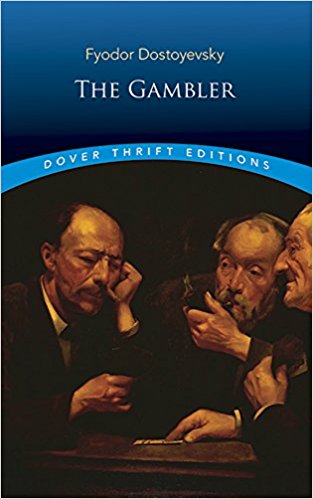 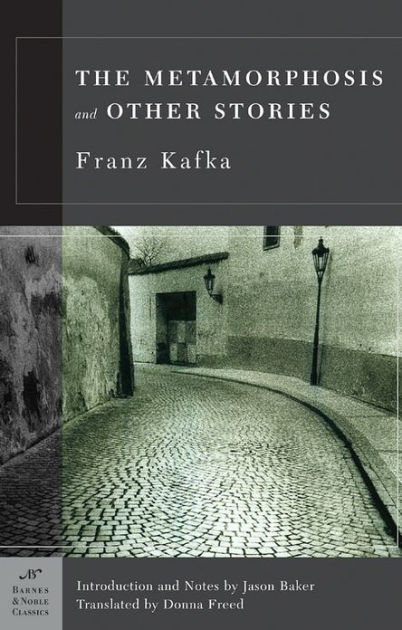 And for the last 10 years I have taught English and Composition at the college level (at St. Louis Community College – Meramec).
There I teach every facet of composition, from the remedial classes (English 020 & 030) to the regular and advanced classes (English 101 and 102).
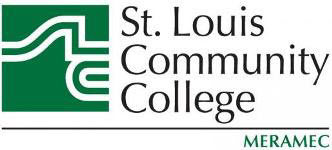 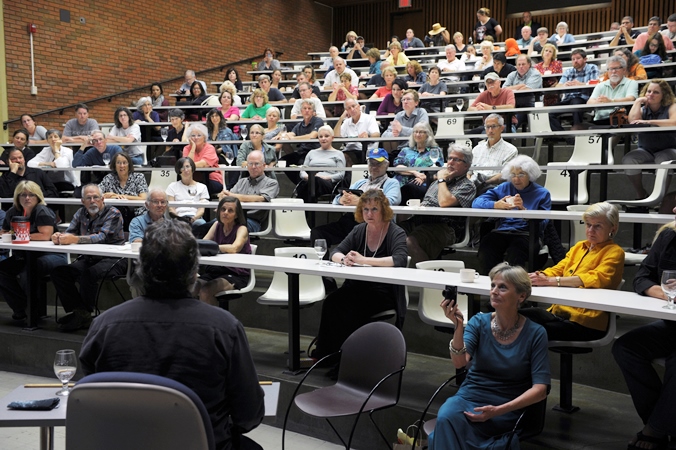 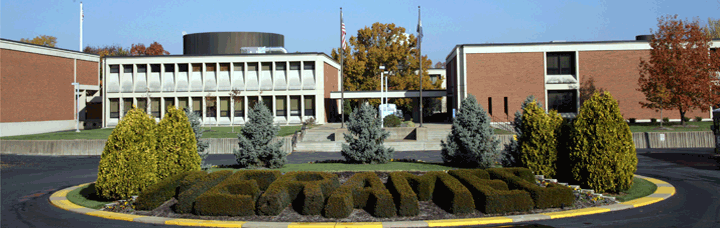 At Meramec I have enjoyed great success and fulfillment in helping students become better writers.
Not to brag, but I have a perfect score on Rate My Professor.com, a website that was designed so that students could complain about their professors.
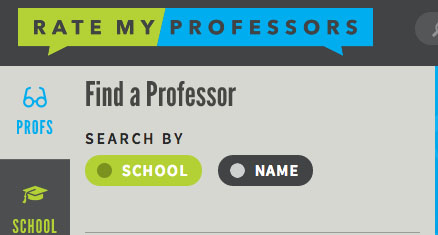 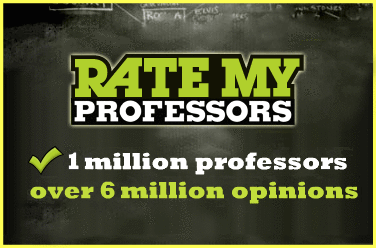 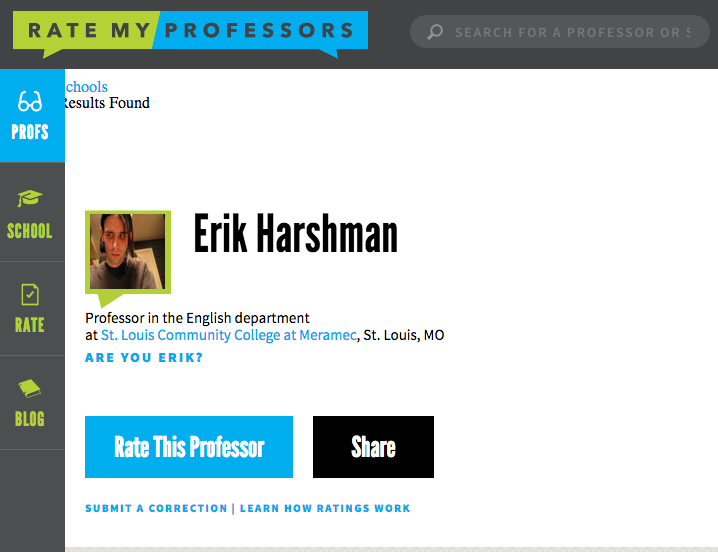 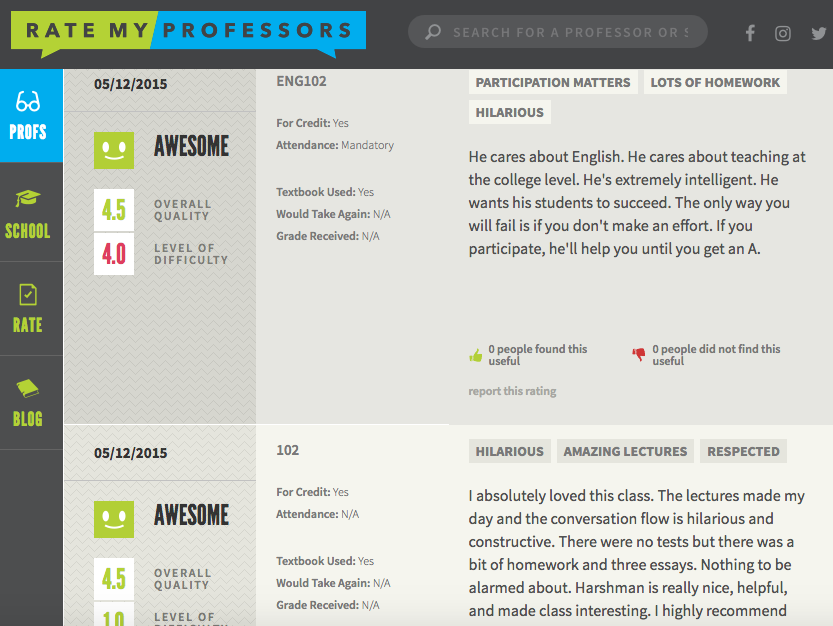 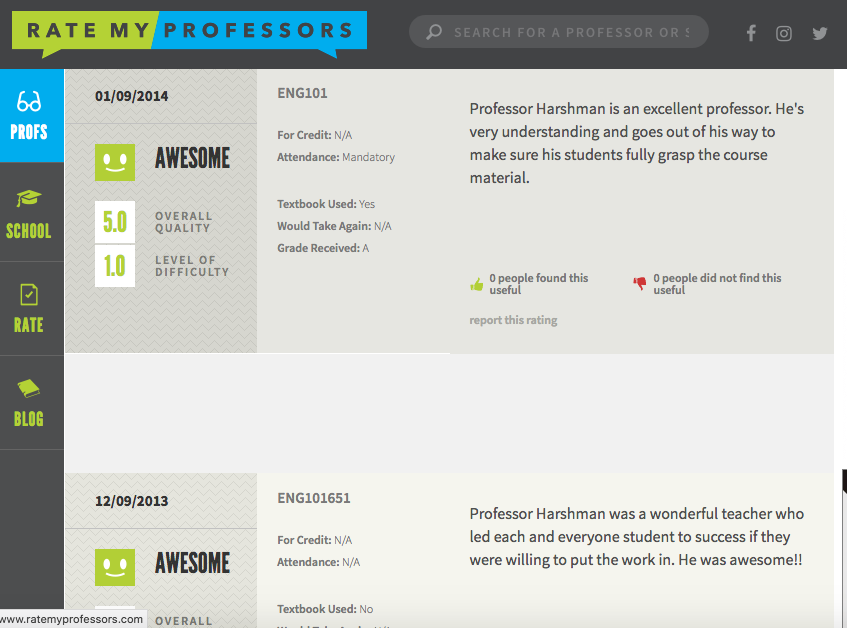 I have a Bachelors of Arts (BA) in Creative Writing with a minor in Film from the Santa Fe University of Art and Design in New Mexico.
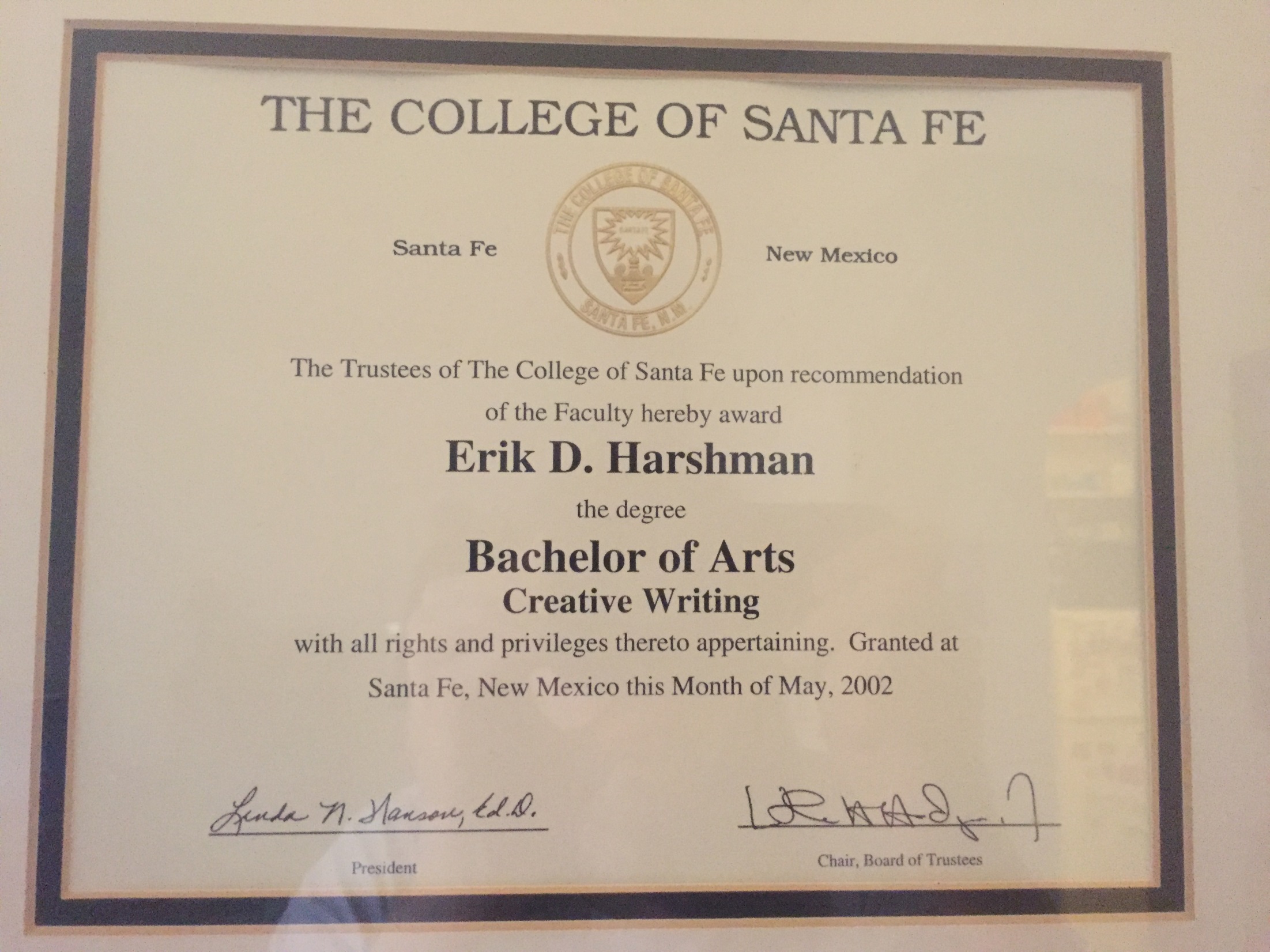 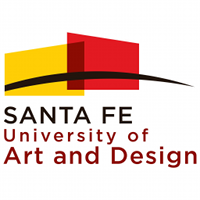 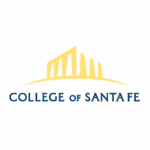 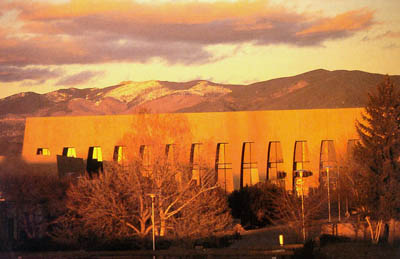 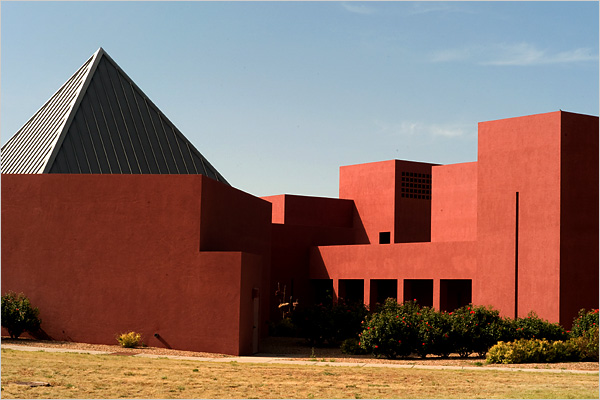 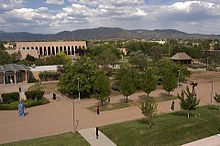 I also hold a Masters in the Art of Teaching (MAT) with emphasis in English from Webster University.
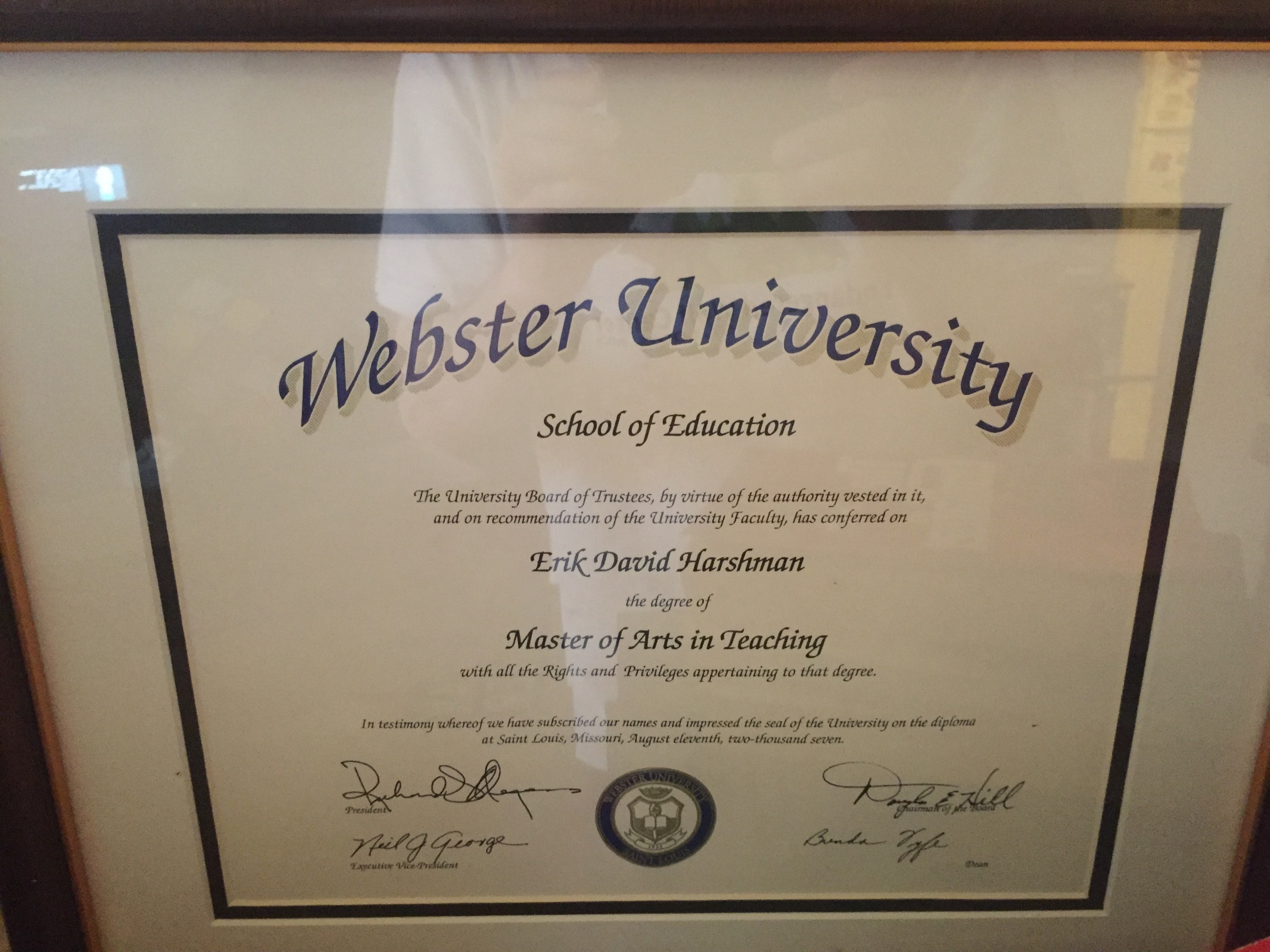 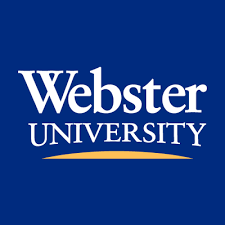 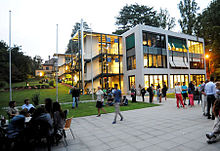 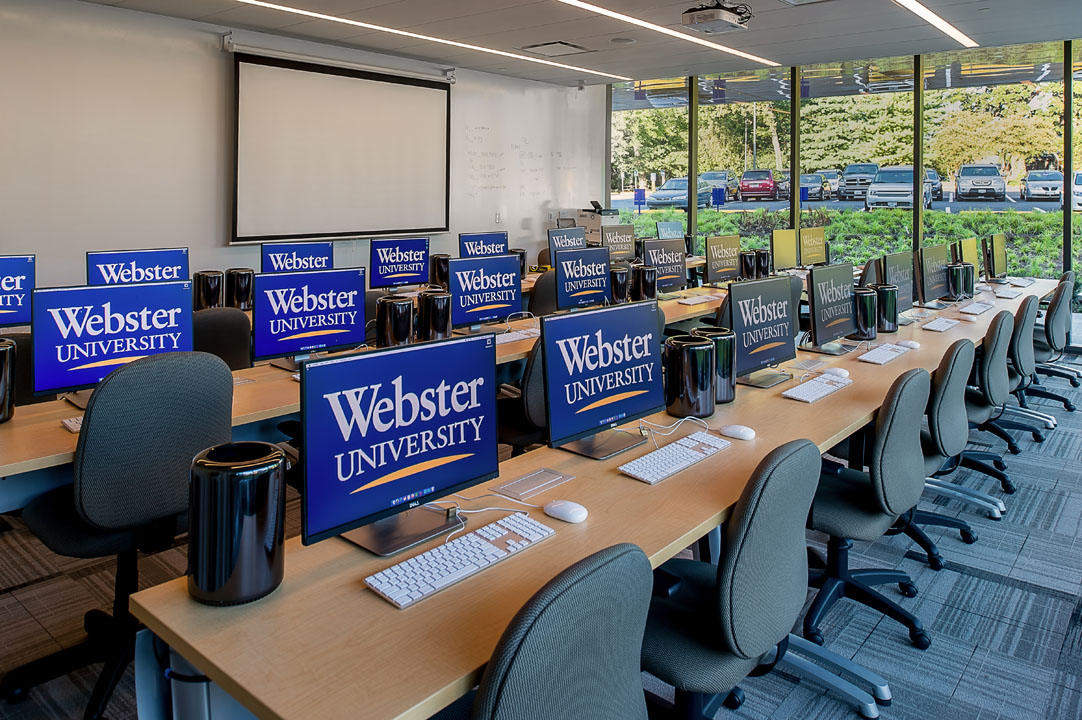 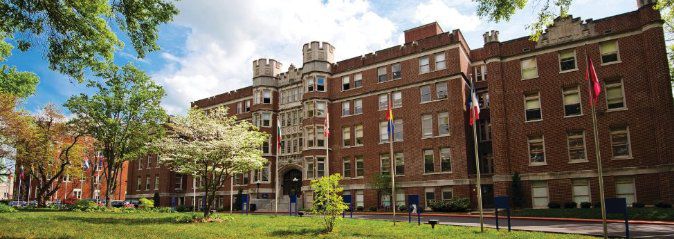 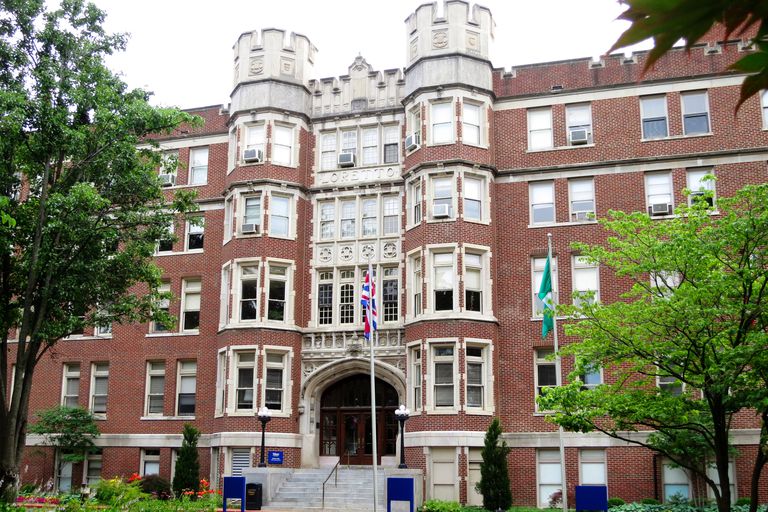 And, currently, I am working on my second Masters (this time a Master of Arts (MA) in English) at UMSL.
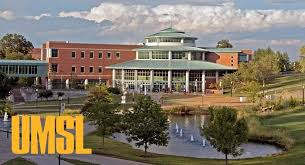 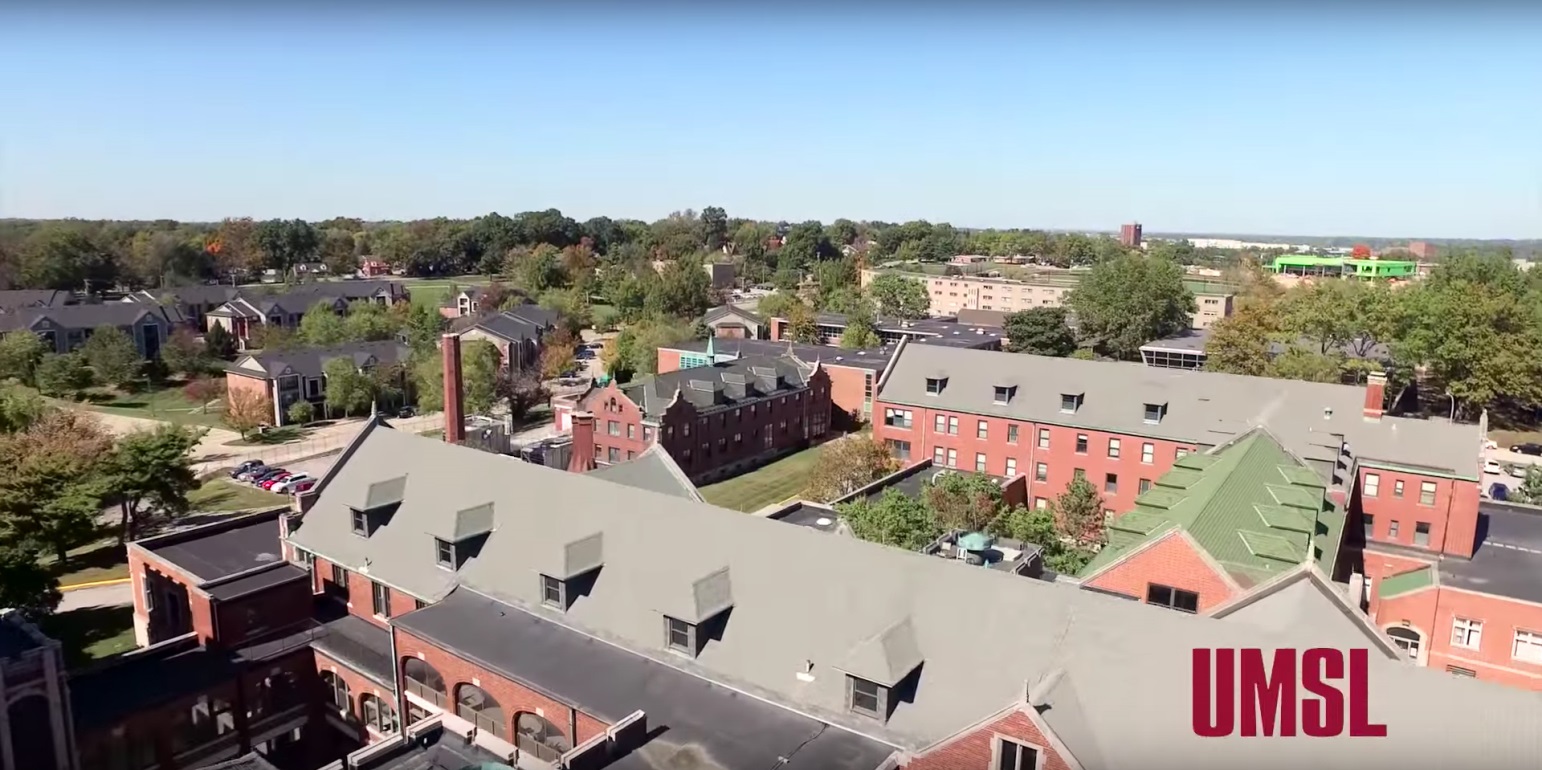 Additionally, as it can be assumed from my undergraduate major, I am a writer.I have two books that are in bookstores worldwide.
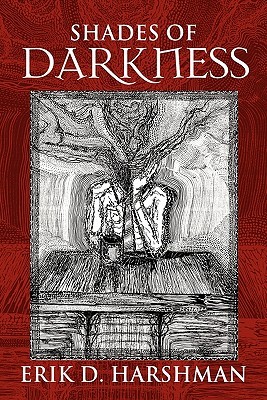 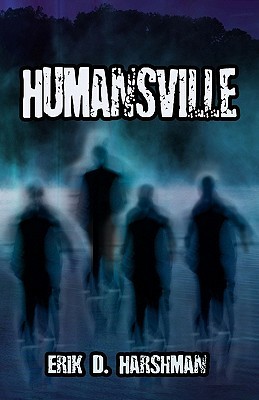 I have also self-published some of my other novels and have had my short fiction published in a variety of magazines (both print and digital).
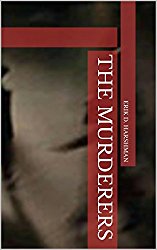 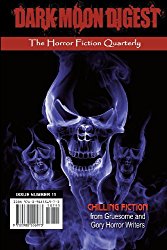 In total I have written 6 novels and 16 screenplays (movie scripts).
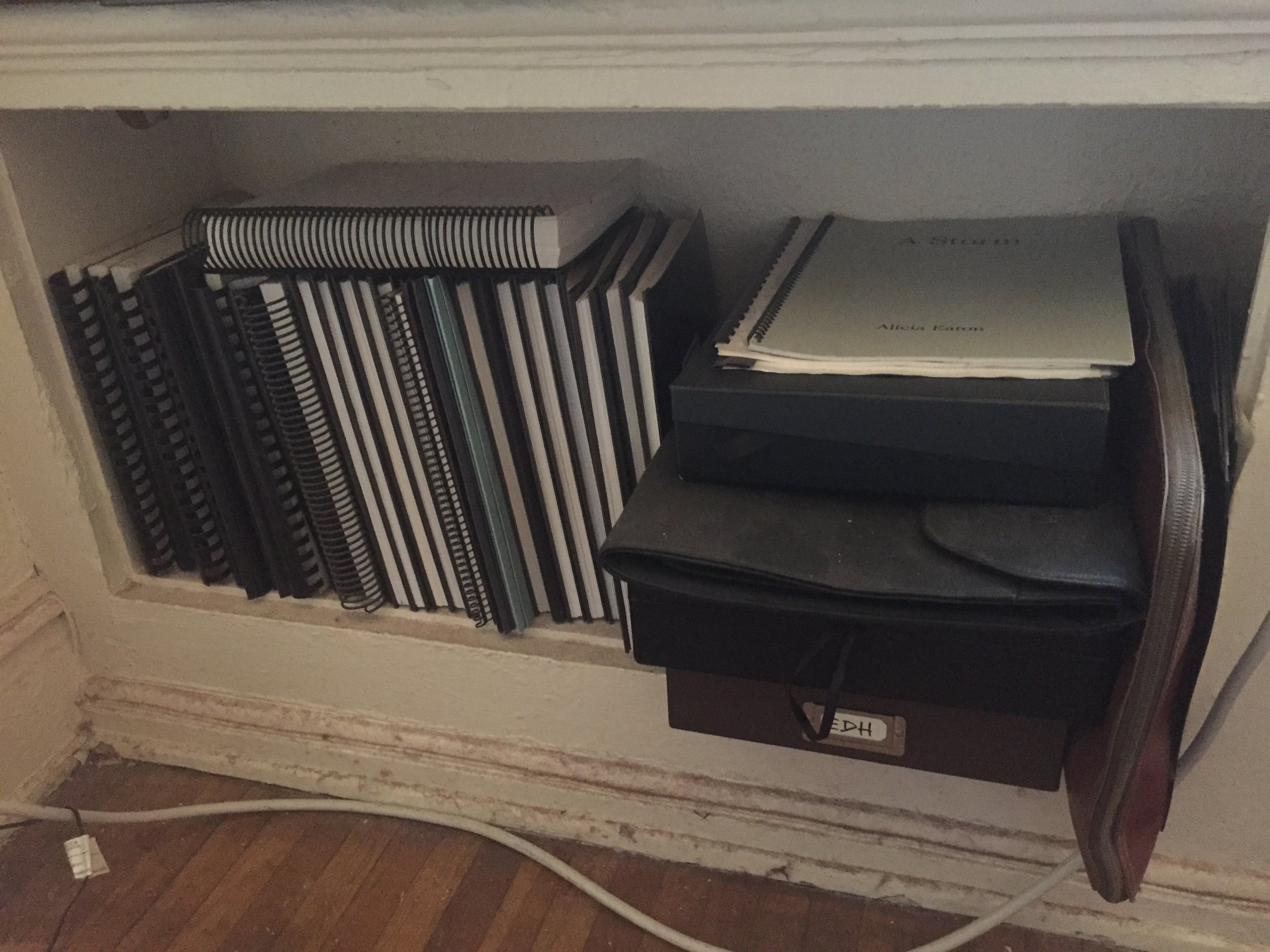 This school year…
First off, I am honored and humble to be teaching in the Hazelwood School District.This has been a dream of mine for a very long time.
I am confident that, in no time at all, you all will prove to me why I was so excited to come to this district and teach its amazing students.
We all know this school year is going to be different and challenging, but we will get through these challenges together.
If you need anything or are having trouble with anything relating to the material (curriculum) or the process (virtual learning) please reach out and I will do my best to assist you.